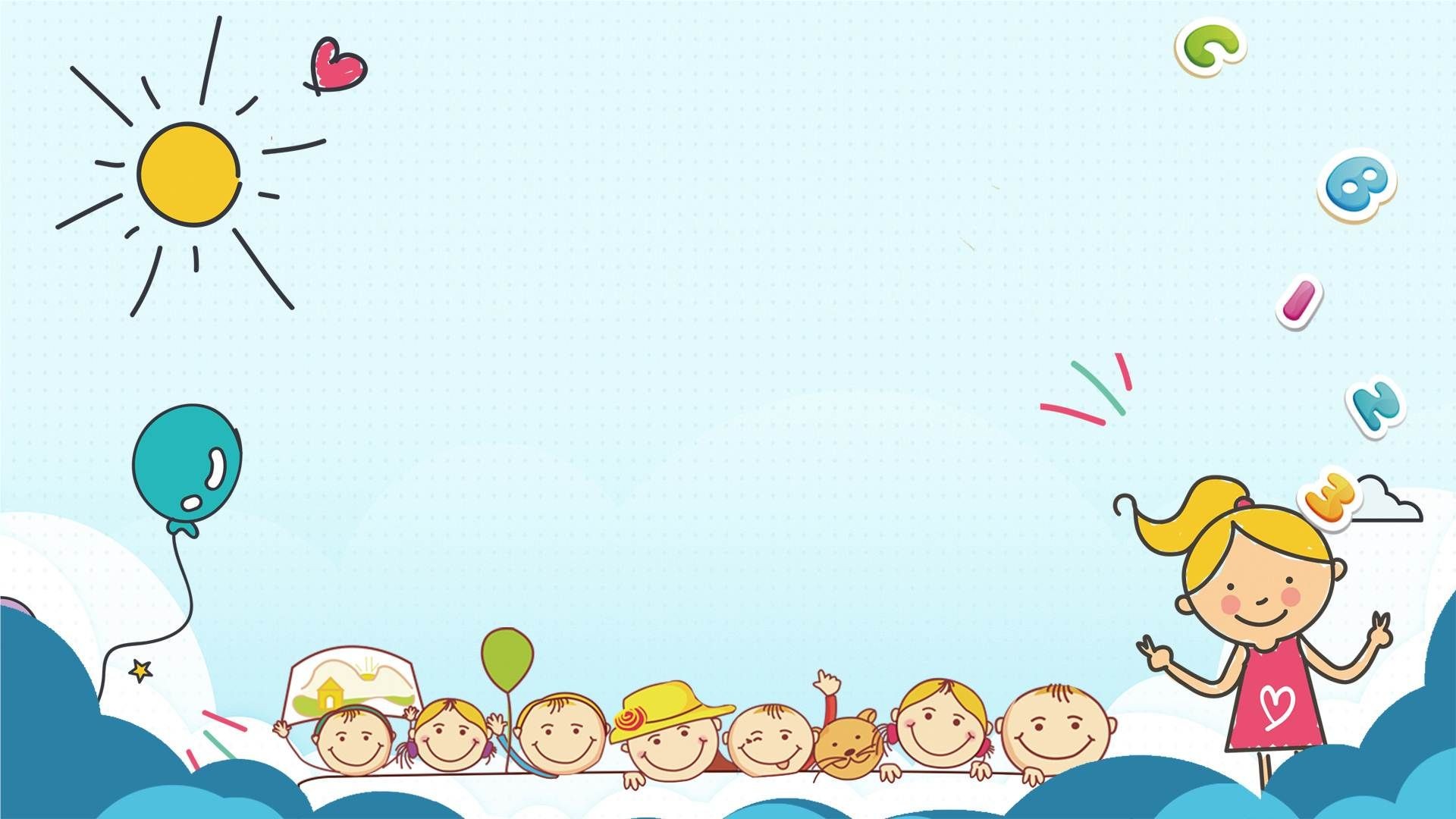 ИННОВАЦИОННЫЕ ФОРМЫ 

РАБОТЫ С РОДИТЕЛЯМИ

Воспитатель: Тарасова И.Н.
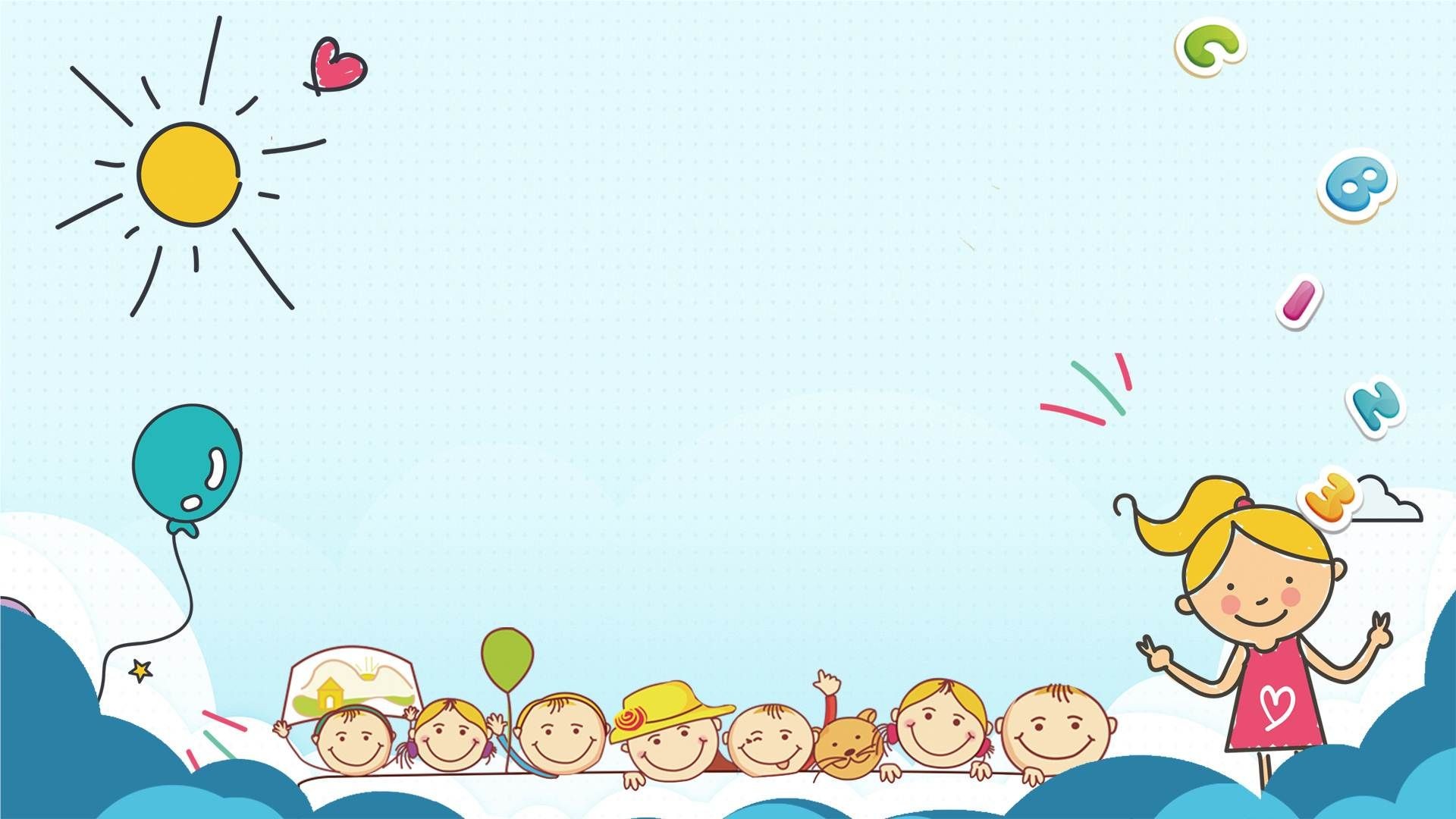 Взаимодействие с семьями воспитанников
Основная цель
Сделать родителей активными участниками педагогического процесса, оказав им помощь в реализации ответственности за воспитание и обучение детей
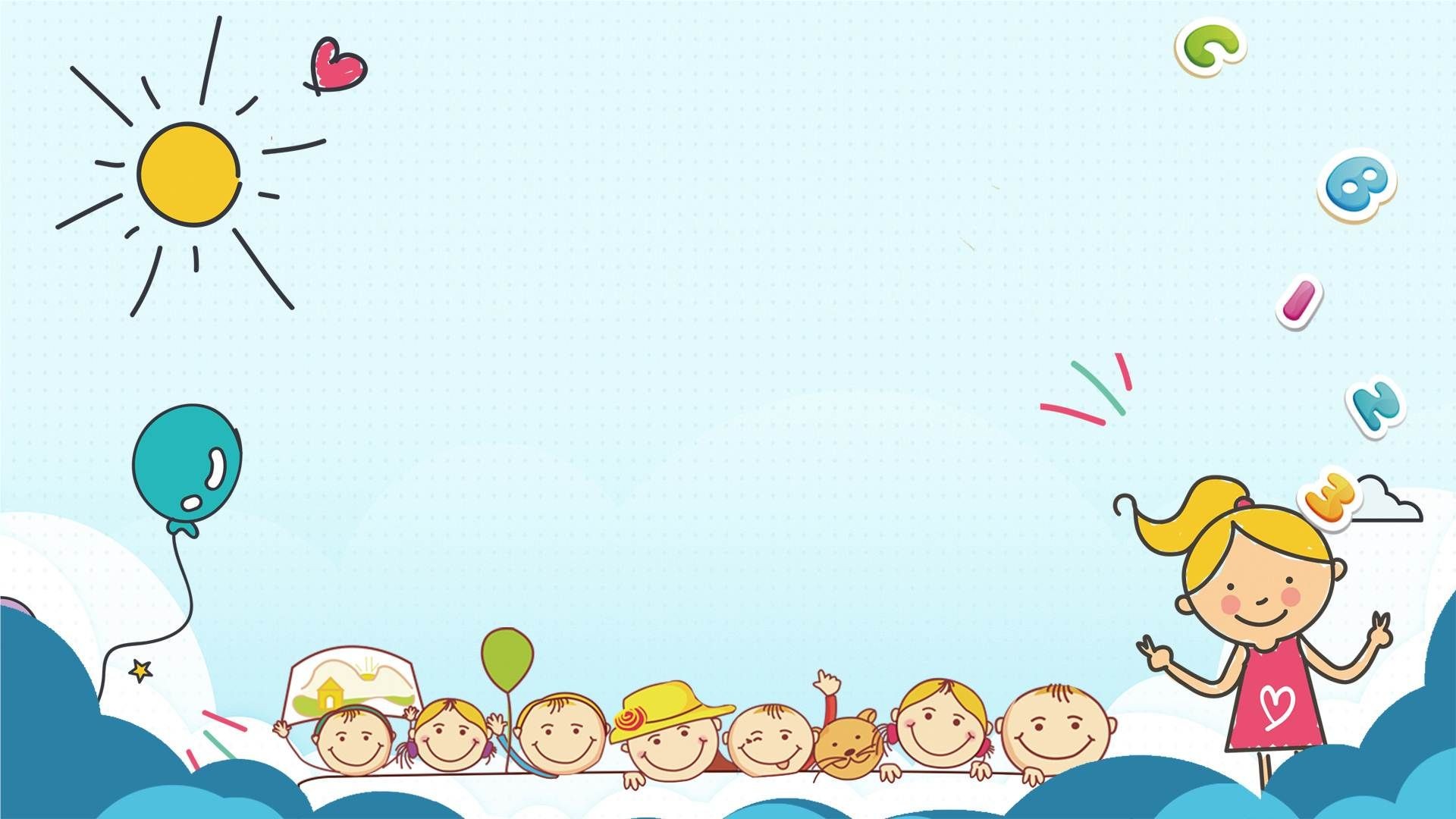 Интерактивные методы воспитания – это воспитание через участие и взаимодействие.
«Я СЛЫШУ И ЗАБЫВАЮ, Я ВИЖУ И ЗАПОМИНАЮ»
Методология участия и взаимодействия полностью вовлекает в процесс воспитания
ИМ ставят родителей в активную позицию
ИМ повышают готовность родителей к взаимодействию с психологом, педагогом и др. специалистами
ИМ выполняют диагностическую функцию
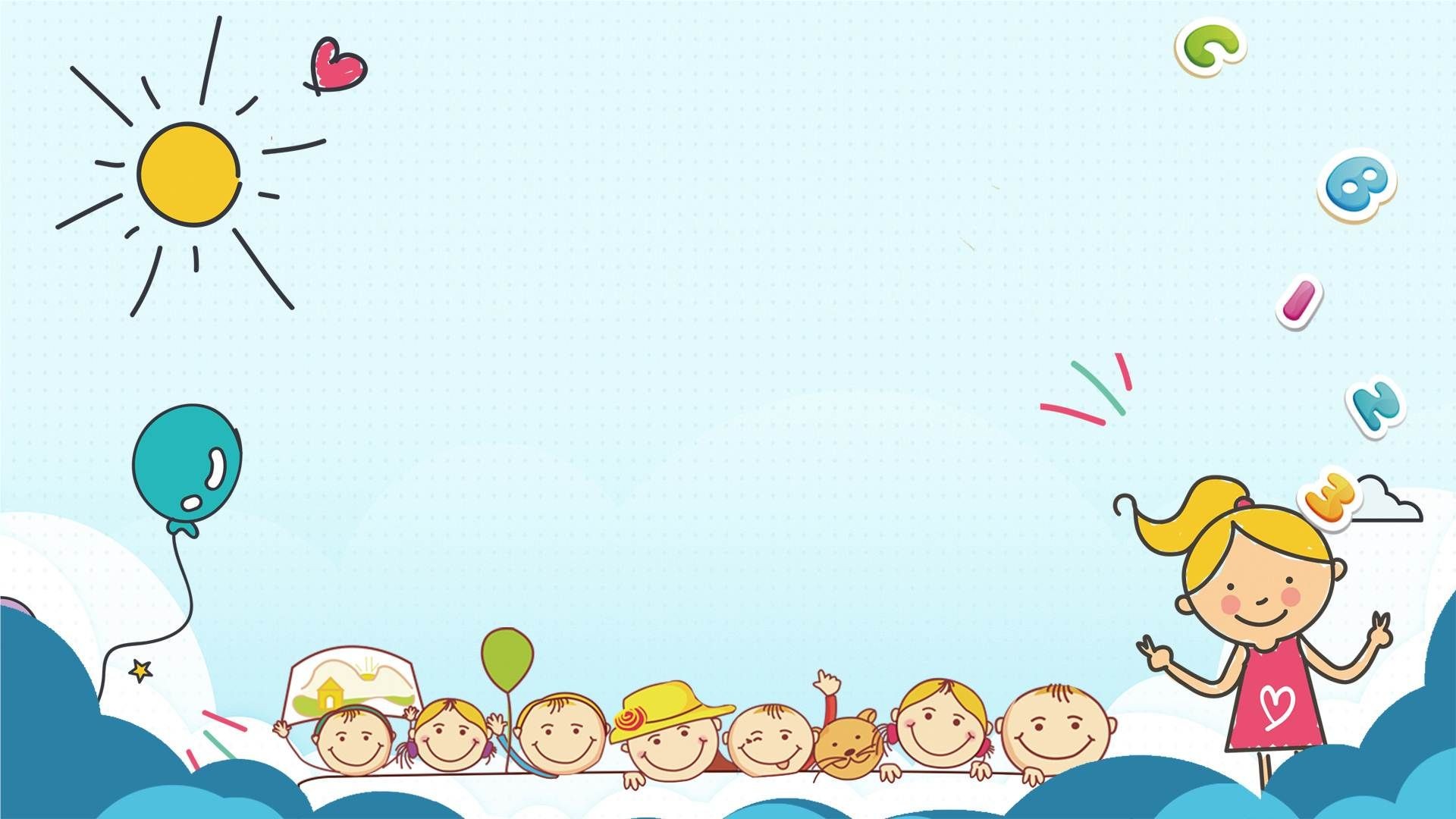 Принципы взаимодействия с родителями:

1.Не поучать, а приглашать к сотрудничеству.

2.Находиться в партнерской позиции с родителями.

3. Обеспечивать предельную конфиденциальность и эмоциональную безопасность, чтобы родители могли доверять нам.
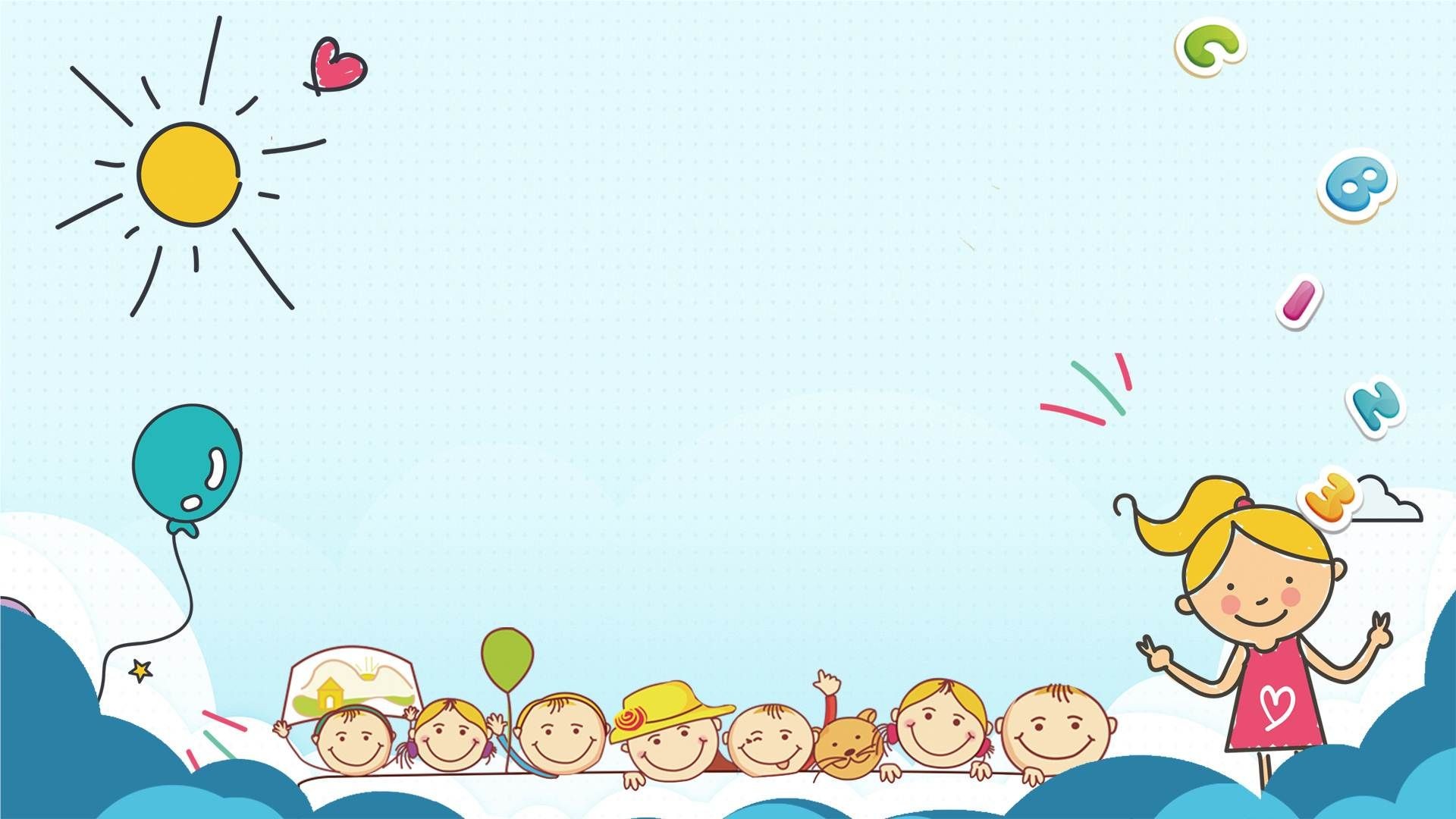 Нетрадиционные формы работы с родителями
          * беседа за круглым столом
          * устный журнал
          * круглый стол
          * брейн-ринг
          * КВН
          * педагогический калейдоскоп
          * вечер вопросов и ответов
          * клуб знатоков
          * поле чудес
          * пресс-конференция
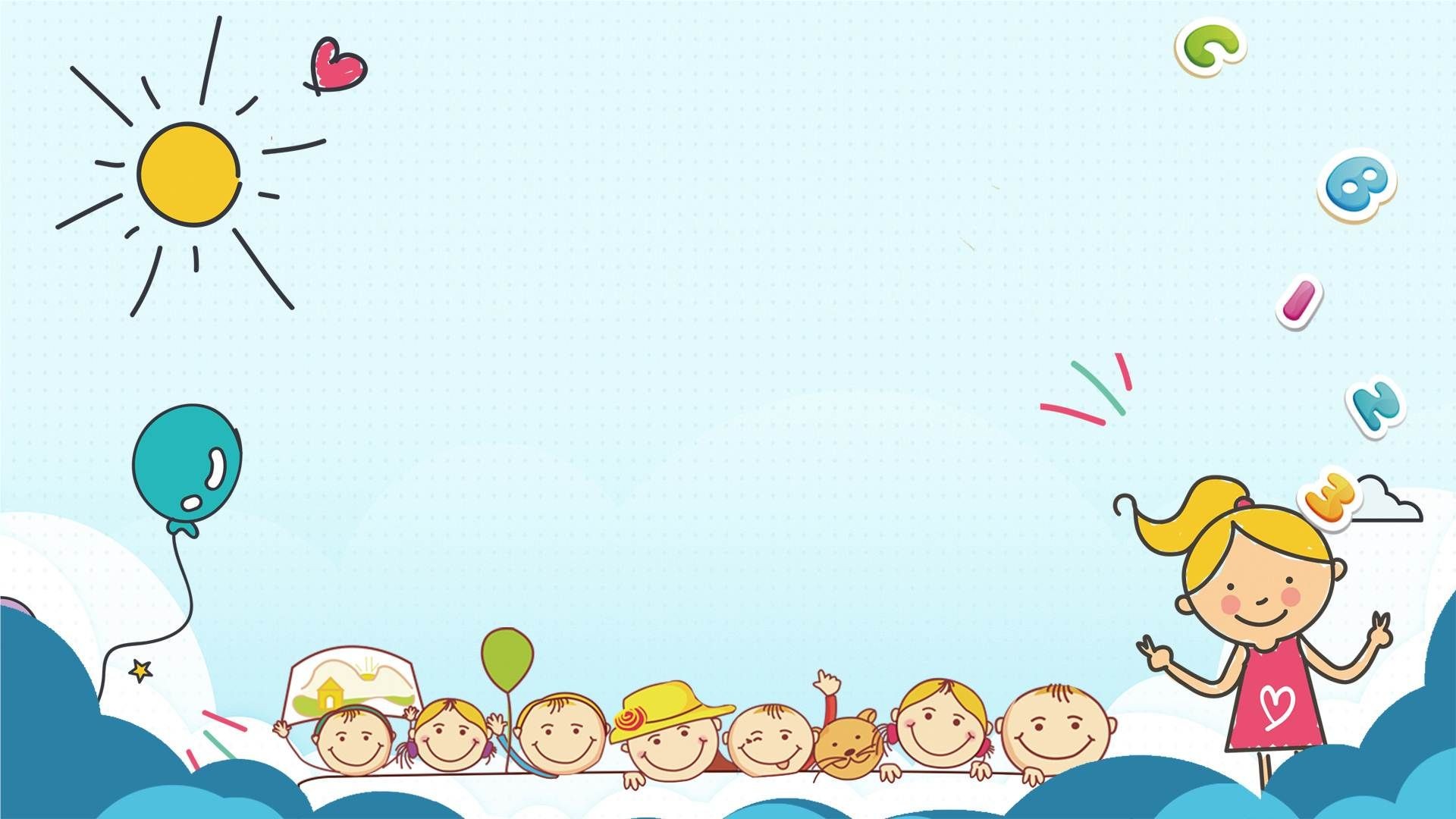 АКЦИИ в рамках недели психологии

* «Давайте познакомимся» - родители вместе с детьми изготавливают самопрезентацию, чтобы о ребенке узнали как можно больше людей
* «Угадай ладошку сыны (дочки)»- задача родителей угадать отпечаток своего ребенка. Чем он отличается от других? Какие есть «изюминки»?
* «Скажем «НЕТ» недосказанным словам» - часто некогда разговаривать друг с другом, а важные слова остаются непроизнесенными
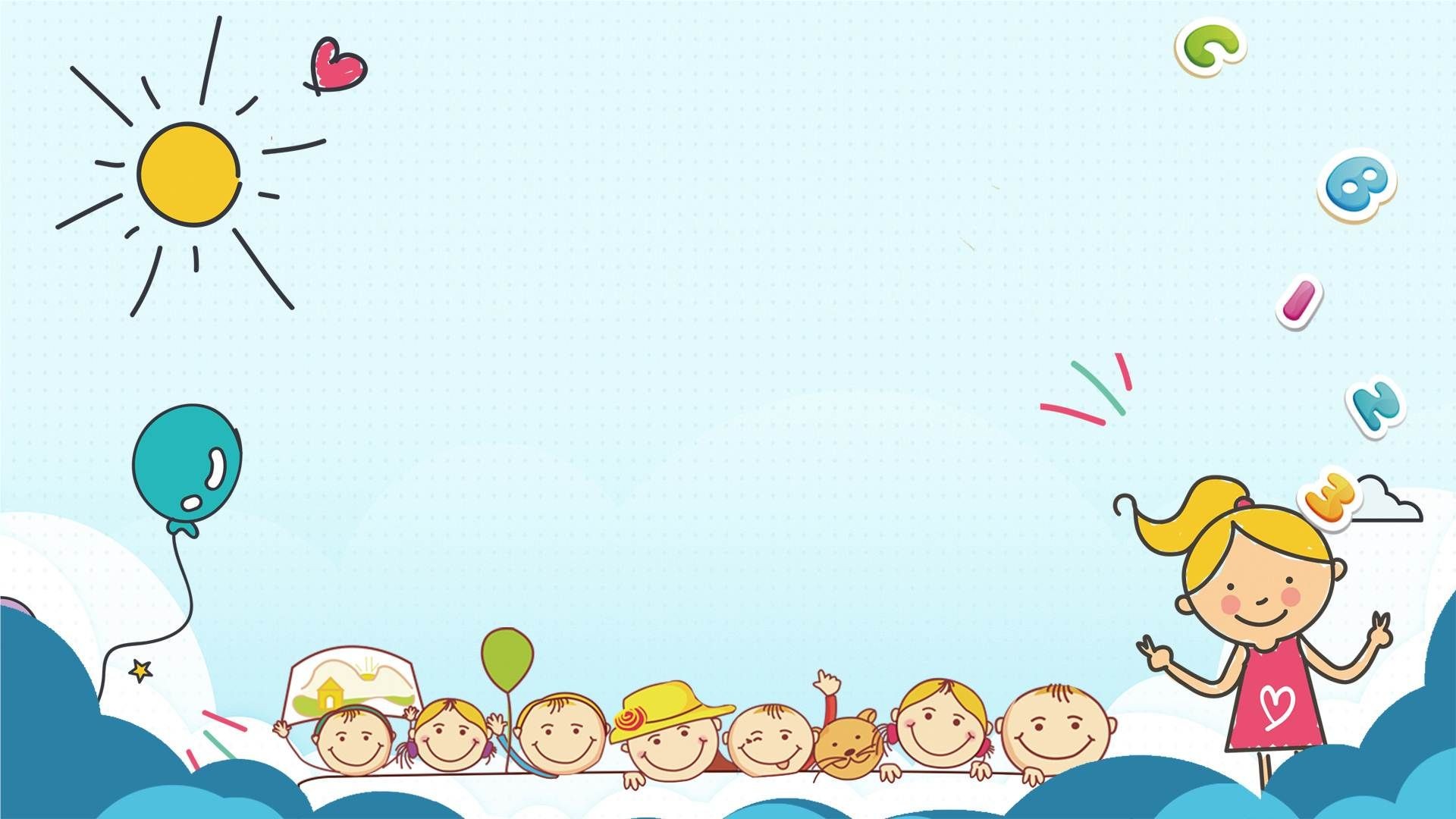 Подготовка к применению ИМ на родительском собрании

1. Обеспечить безопасность участников.
2. Заинтересовать родителей.
3. Организовать пространство.
4. Предупредить родителей заранее.
5. Выбрать оптимальное время для применения активных форм взаимодействия.
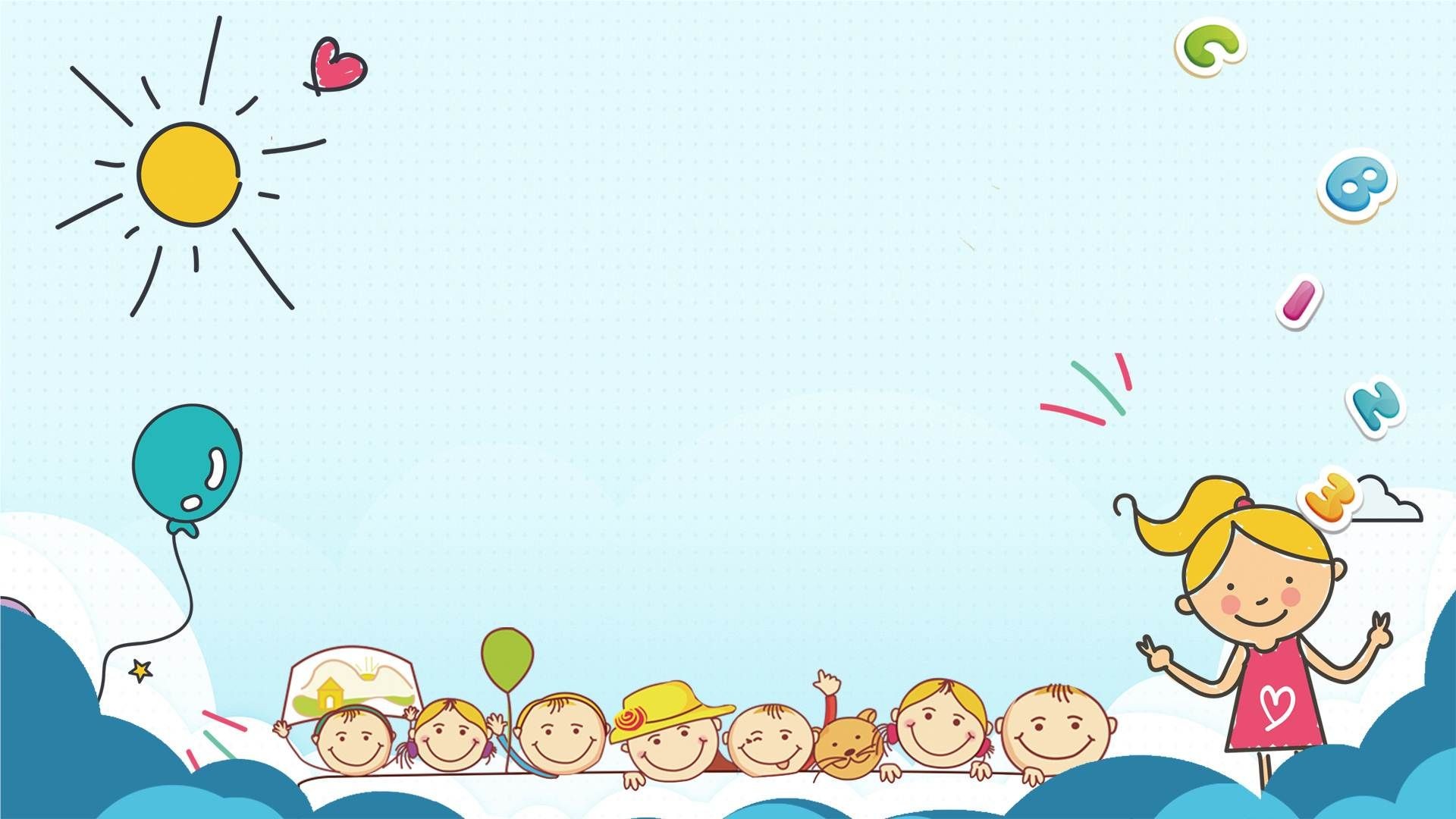 Индивидуальная консультация
 В ходе индивидуальной консультации можно использовать анкету, которая заполняется педагогом, совместно с родителями.
Анкета «Мой ребёнок»
1.Когда он родился, то ………
2.Самым интересным в первые годы жизни в нём было …..
3.О здоровье можно сказать следующее …….
4.Когда встал вопрос о подготовке к д/саду, то мы ……..
5.Его отношение к детскому саду было …….
6.Трудности воспитания связаны с …….
7.Хотелось, чтобы воспитатели обратили внимание на ….
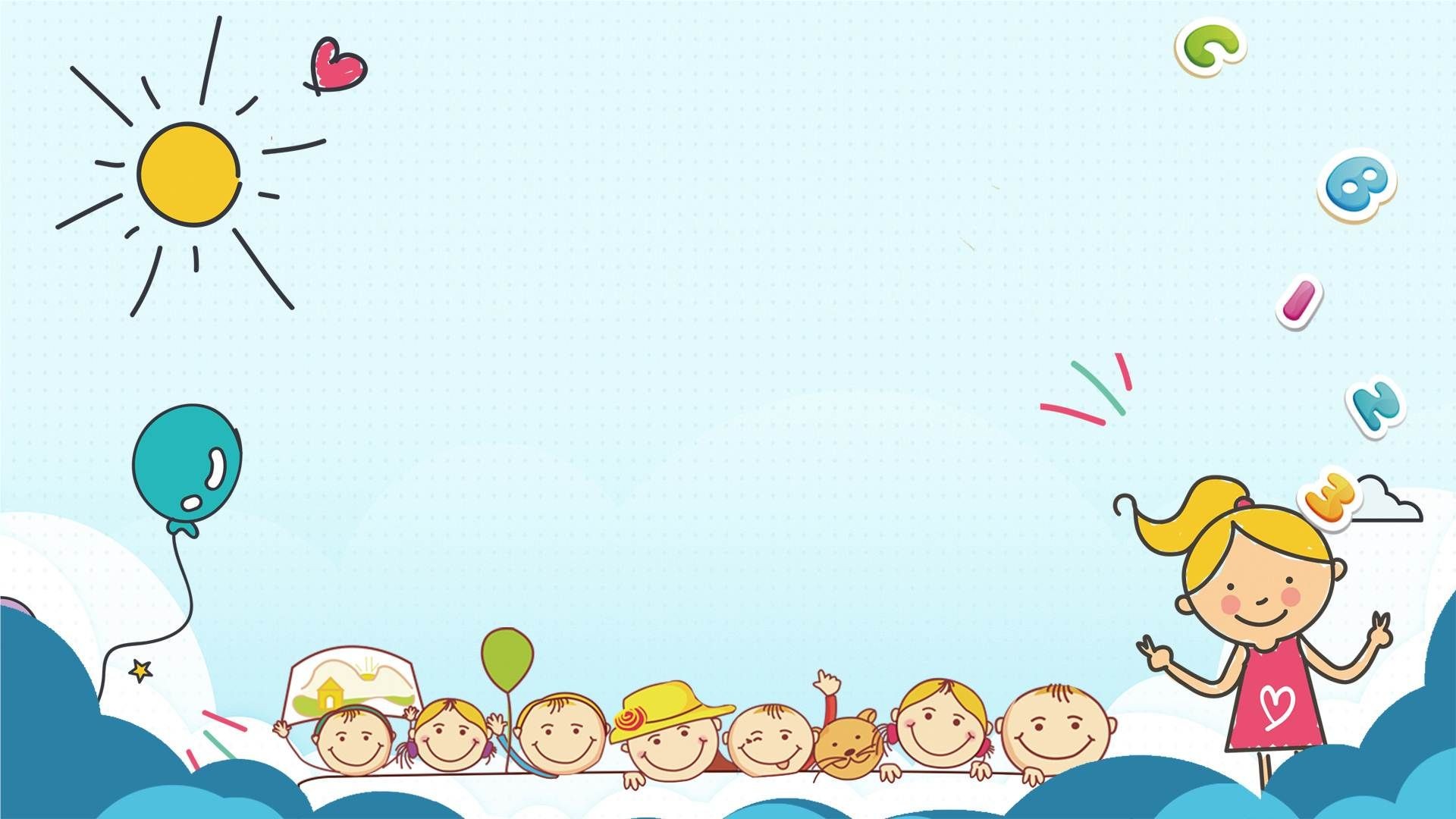 Родительские чтения дают возможность родителям не только слушать лекции педагогов, но и изучать литературу по проблеме и участвовать в её обсуждении.
Этапы проведения родительских чтений:
•на первом собрании родители определяют вопросы педагогики и психологии;
•психолог собирает и анализирует информацию;
•определяется список литературы по данному вопросу;
•изучение литературы родителями;
•изложение собственного понимания вопроса родителями на чтениях.
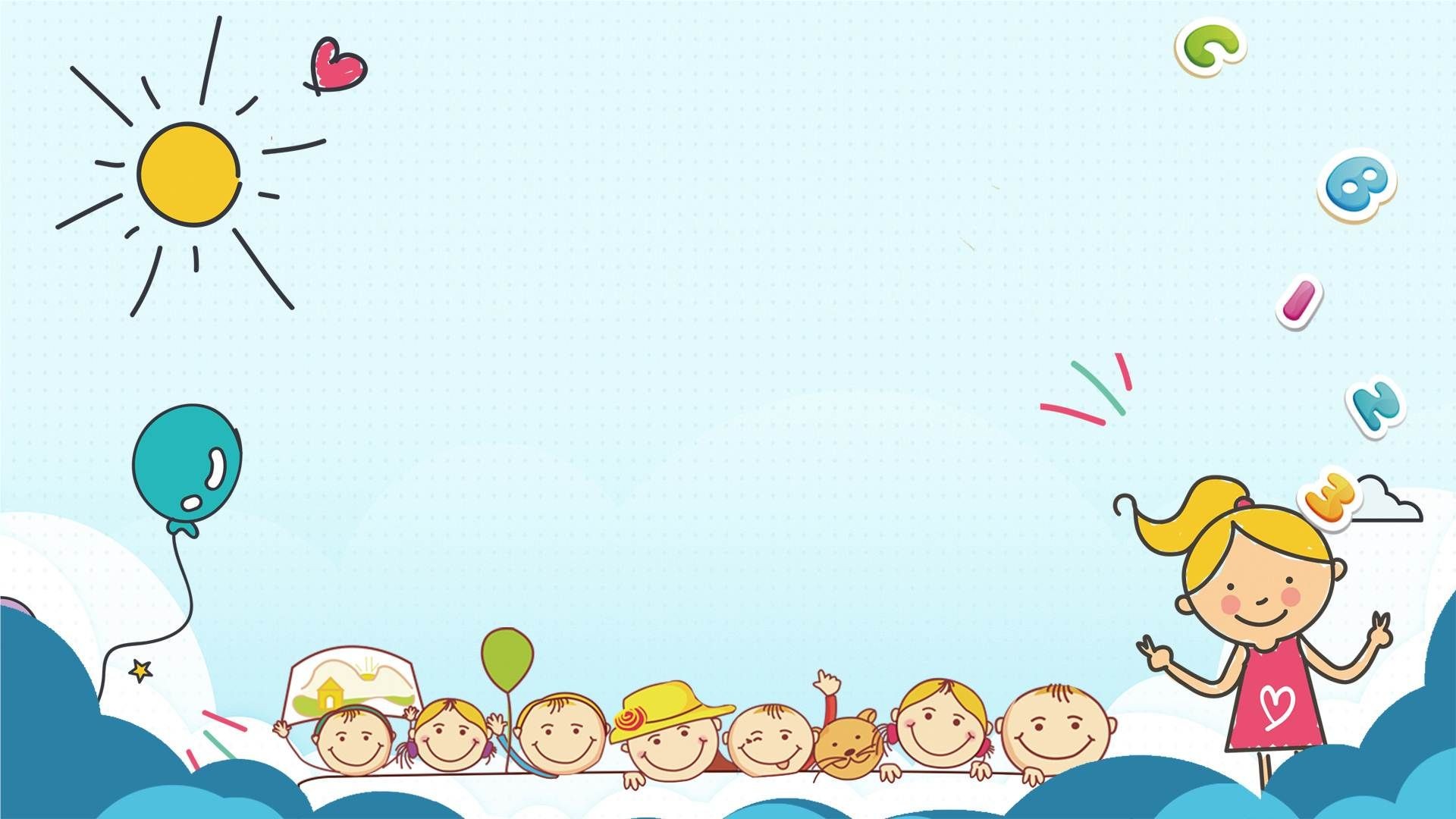 Родительские вечера направлены на сплочение родительского коллектива. Проводятся два-три раза в год без присутствия детей. Темы родительских вечеров могут быть разнообразными. Главное, они должны учить слушать и слышать друг друга, самого себя, свой внутренний голос.
Примерная тематика:
1.Первый год ребёнка, каким он был.
2.Каким я вижу будущее своего ребёнка.
3.Друзья моего ребёнка.
4.Праздники нашей семьи.
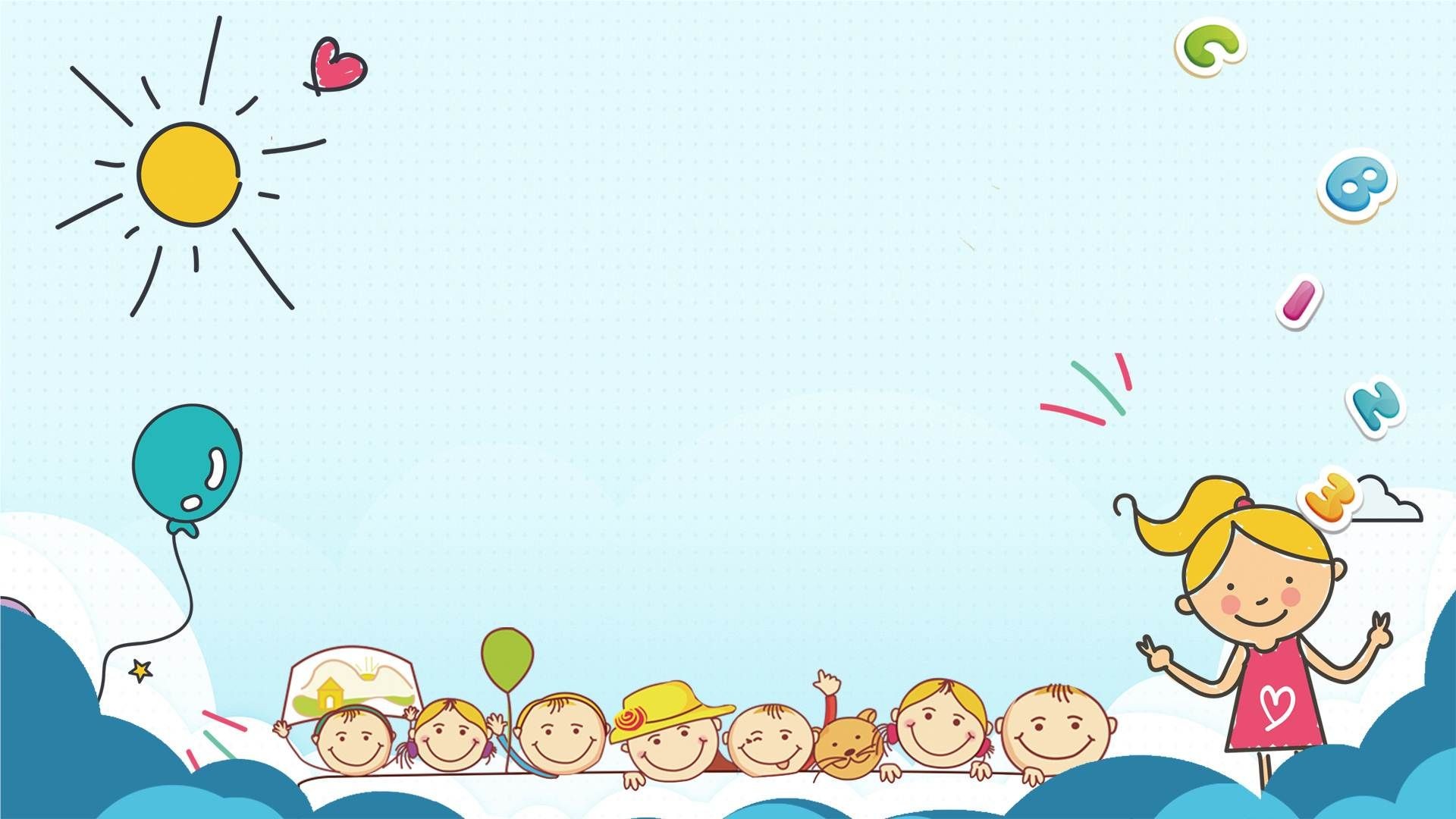 Проблемы, с которыми сталкивается воспитатель 
при взаимодействии с семьей
1.Отсутствие согласованности, взаимопонимания между родителями и воспитателями дошкольных учреждений.
2.  Работа педагогического персонала дошкольных учреждений с родителями часто носит формальный характер, строится по ситуационным и организационным поводам.
3. Педагоги испытывают сложности в налаживании контактов и осуществлении взаимодействия с так называемыми «трудными» родителями. 
4. Воспитатели часто не любят работу с родителями по ряду причин.
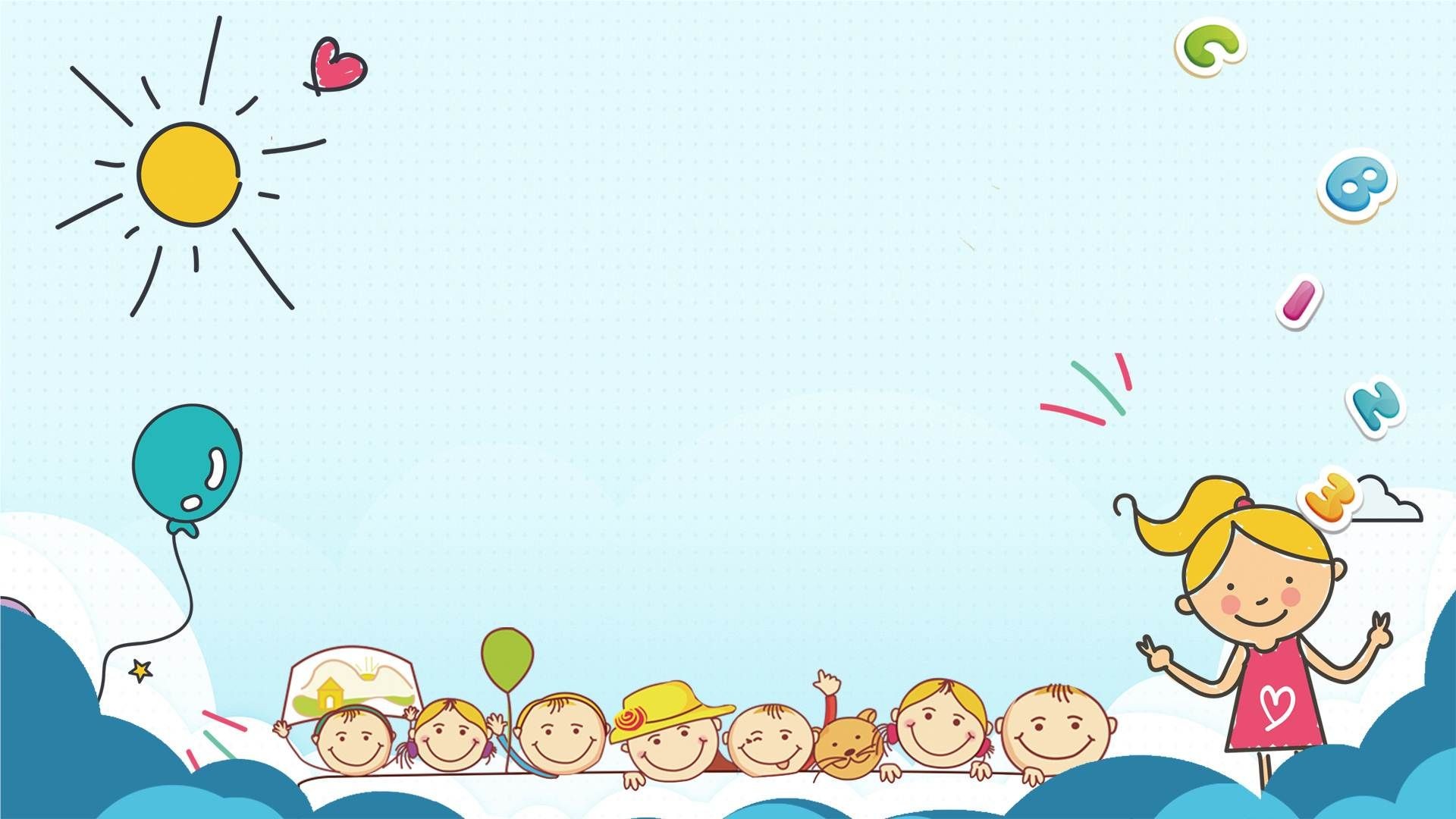 Недостатки в организации общения педагогов с родителями в ДОУ:
— недооценка педагогами роли семьи в воспитании детей;
— отсутствие установки на сотрудничество;
— различие ценностных ориентаций и взаимных ожиданий;
— стихийность построения общения с родителями;
— неумение педагогов планировать и выстраивать процесс общения с родителями.
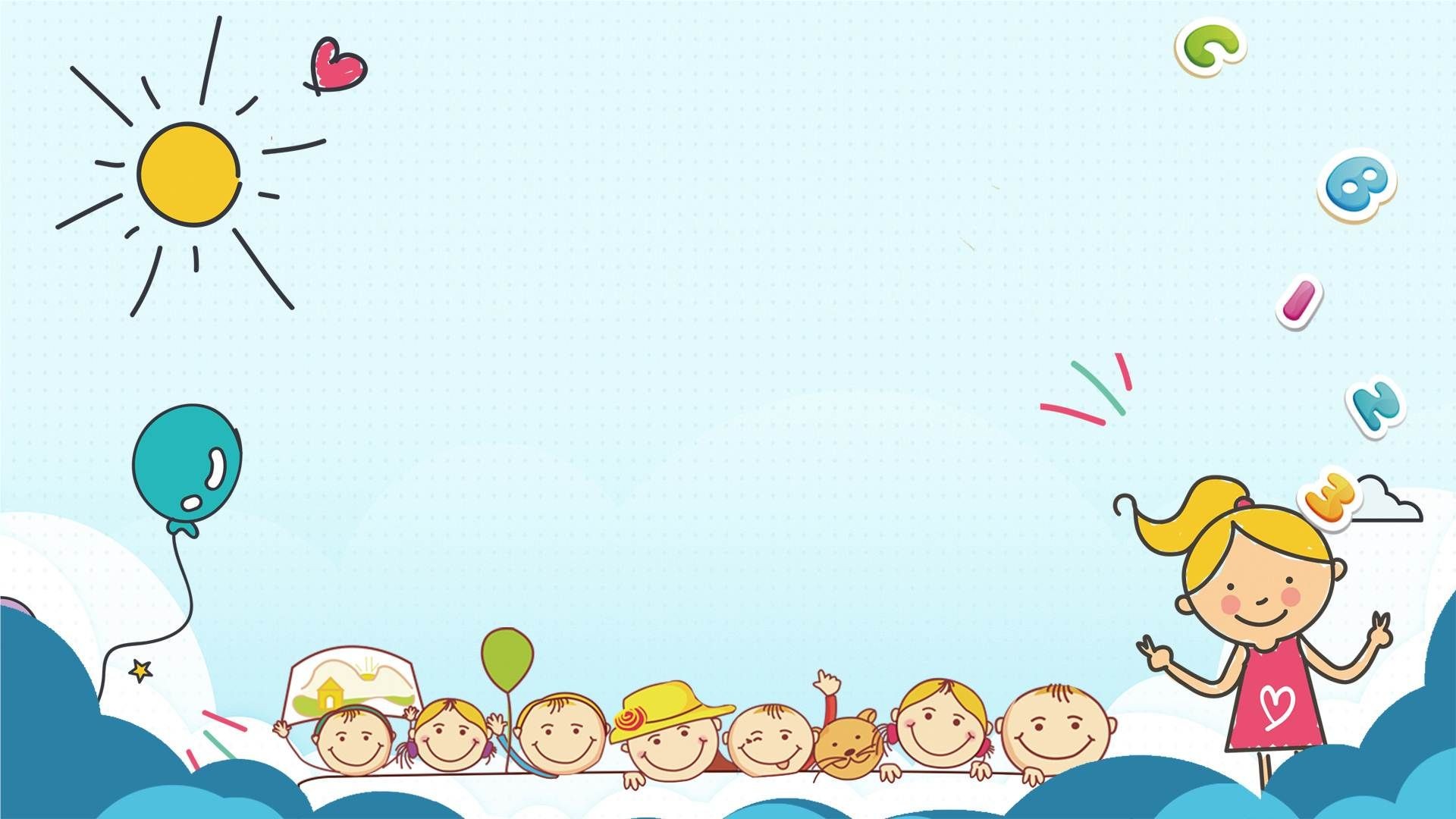 Три категории современных родителей:
— равнодушные (стремящиеся быстро передать ребёнка воспитателю утром и так же быстро, забрать вечером);
— конфликтные (постоянно находящие повод для выяснения отношений, предъявления претензий);
— открытые для взаимодействия.
     Большую часть, для педагогов составляют первые две категории; открытых, заинтересованных родителей очень мало.
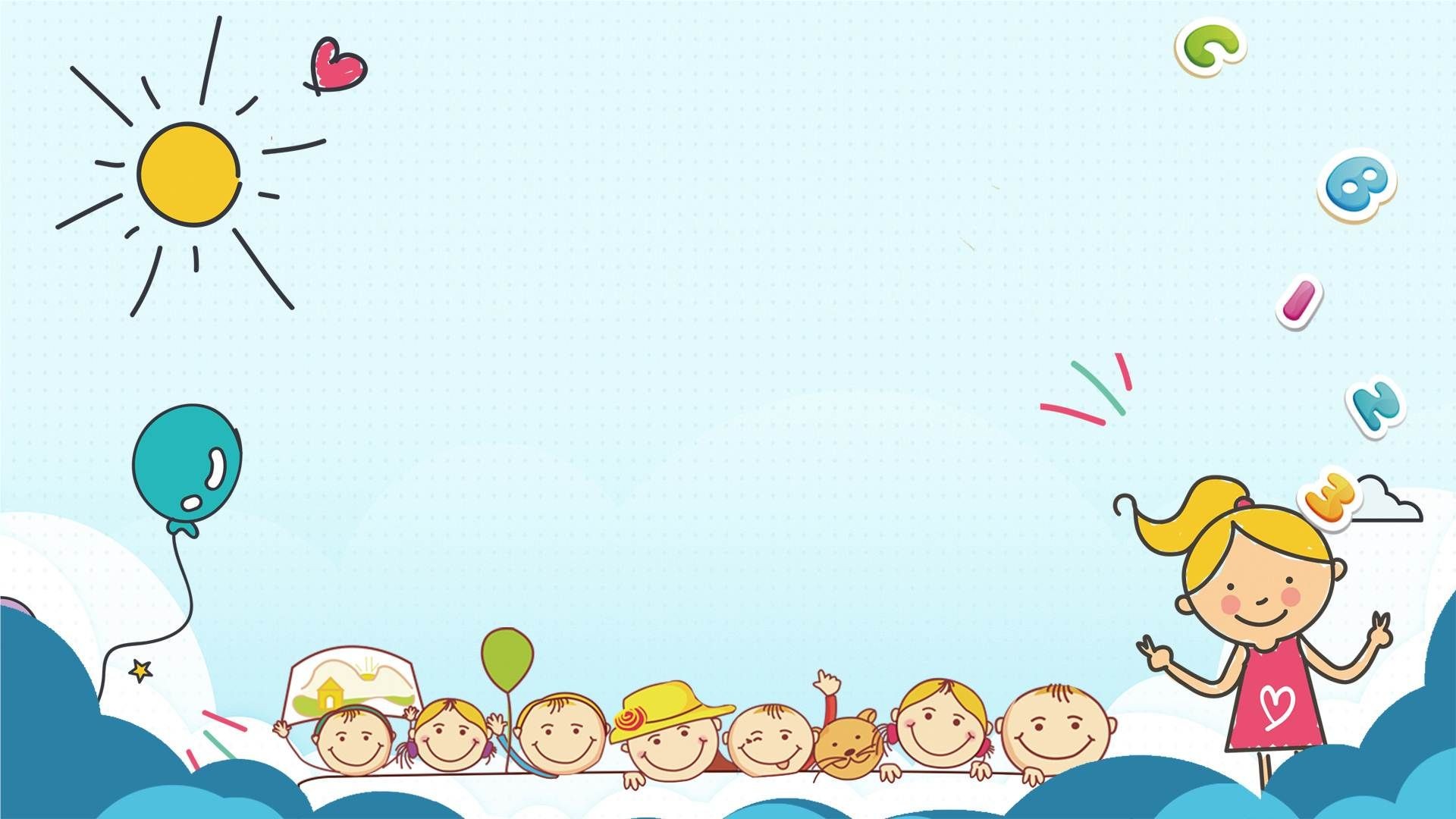 Условия гармонизации отношений между педагогами и родителями:
— умение общаться, налаживать деловое и личностное сотрудничество;
— понимание родителями самоценности дошкольного детства;
— понимание воспитателями того, что в определении содержания, форм и методов работы с семьей родители выступают социальными заказчиками.
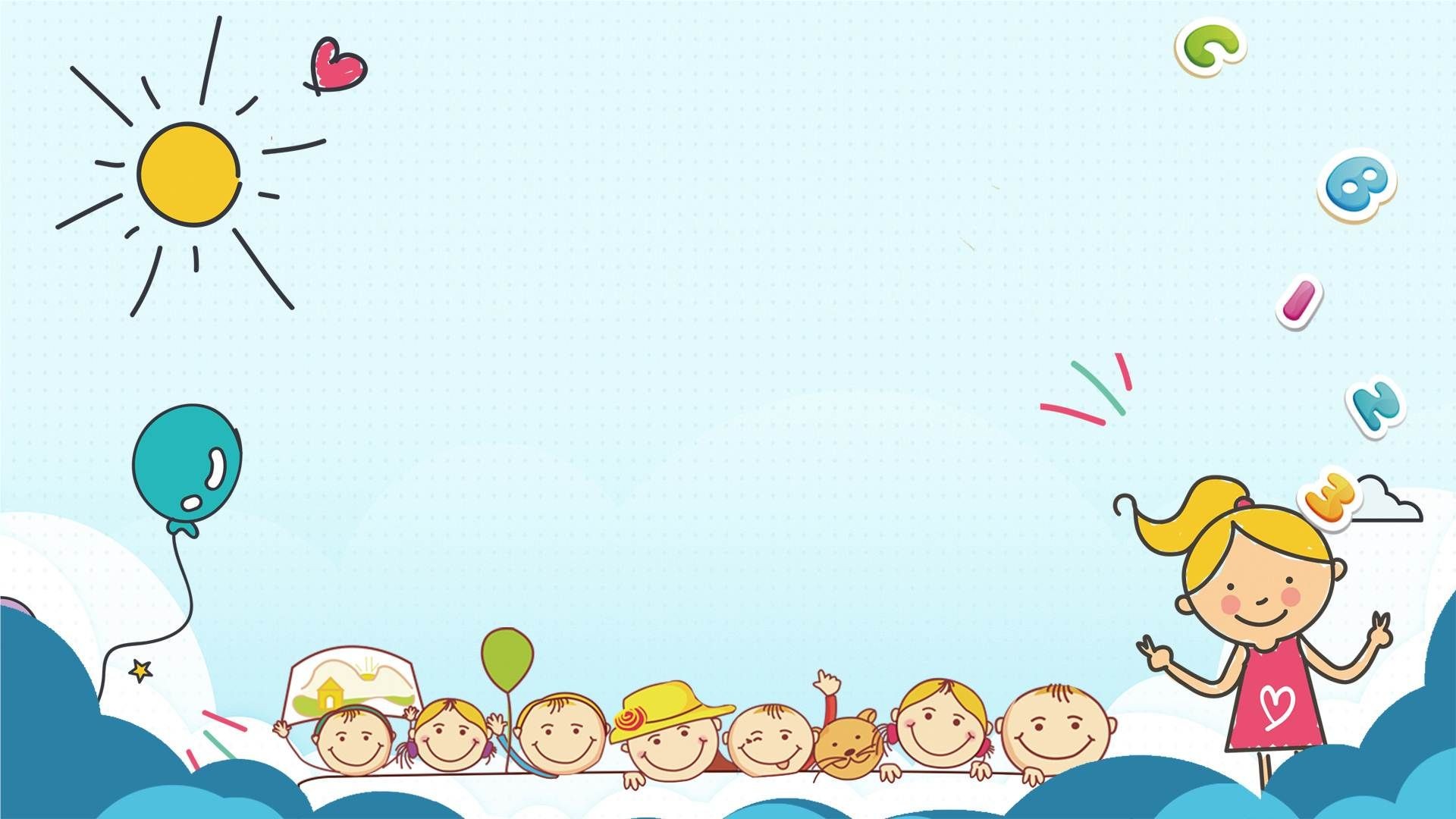 Причины появления конфликтов
Требование родителей особого отношения к своему ребенку
Неумение воспитателя давать обратную связь родителям
Ребенок получил травму
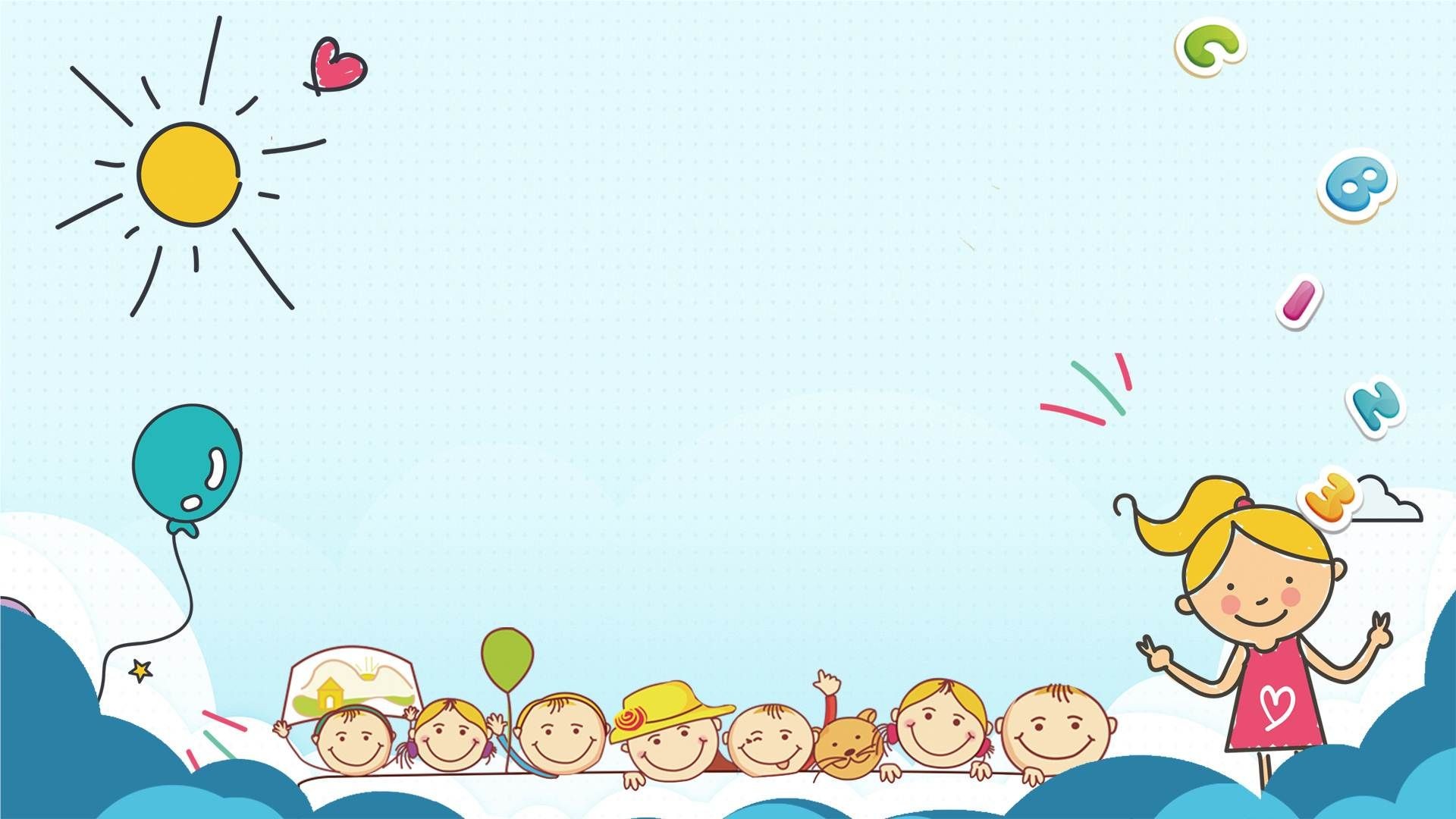 Техника «Я - высказывания»
АЛГОРИТМ
1.Описание события без личной оценки
2. Не использовать обобщающие эмоциональные фразы
3. Точно выражать свои чувства
4. Описать причину возникновения чувства
5. Сформулировать просьбу к родителям
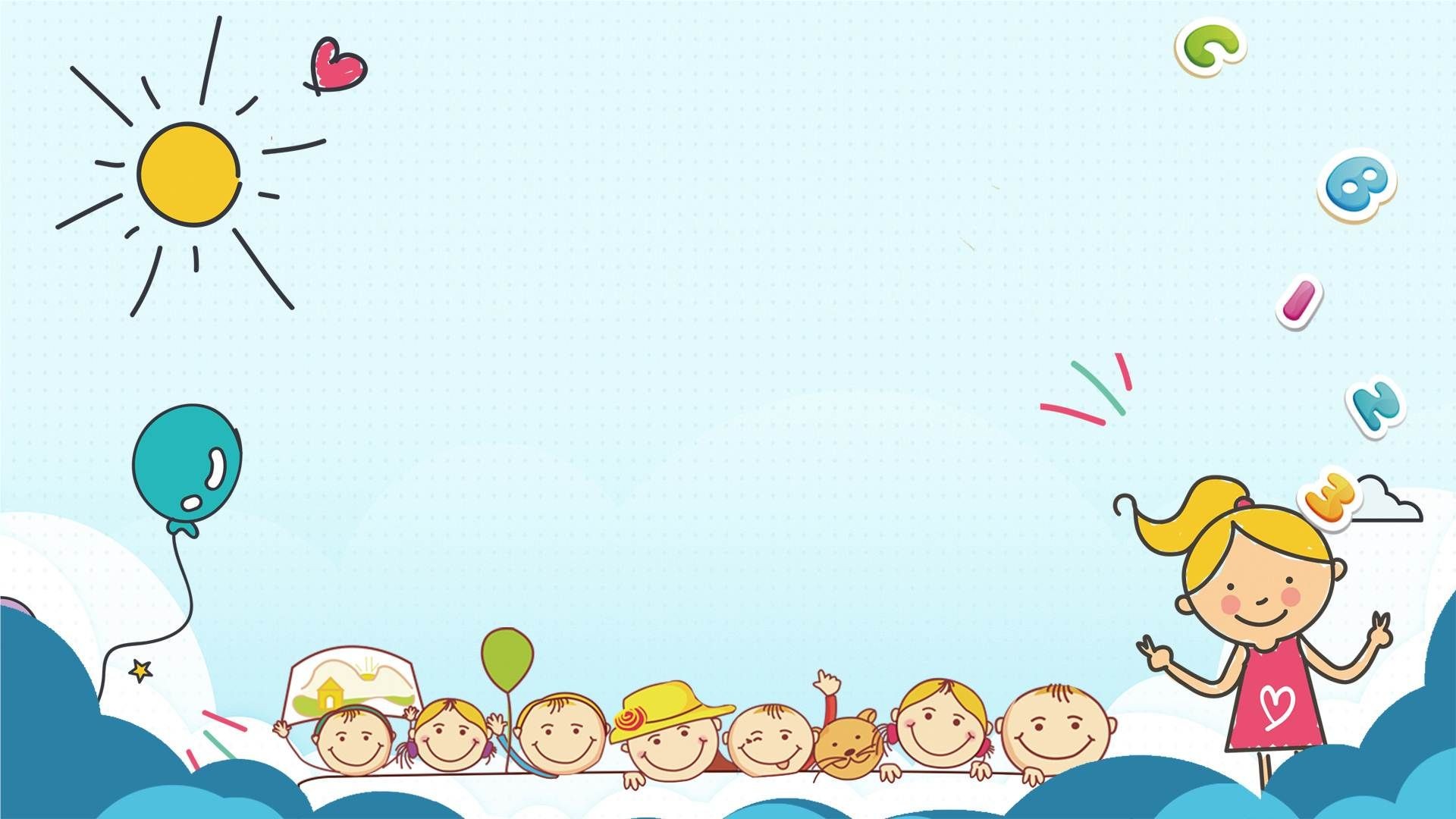 Алгоритм взаимодействия с семьей
1. Установить контакт с родителями
5. Предложить способы усовершенствования воспитания
2. Выяснить особенности ребенка
4. Реализация обсужденных форм воспитания
3.Установить общие принципы воспитания
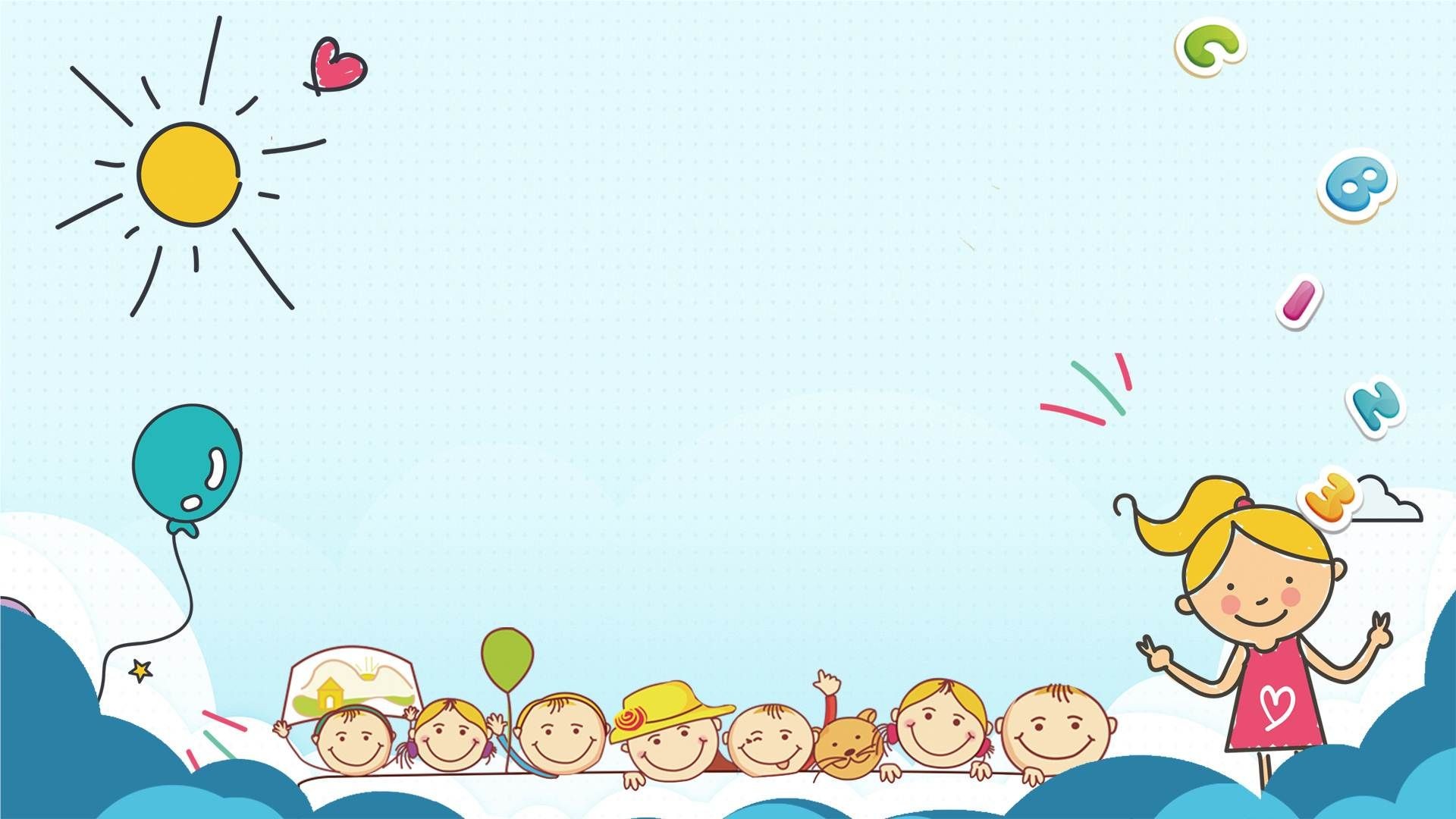 Вывод
 В современных условиях воспитатель должен быть теоретически подкован в таких областях научного значения, как психология семьи и родительских отношений, семейная педагогика и домашнее воспитание, основы социологии семьи.
Педагог должен владеть методами и приёмами эффективного взаимодействия и дифференцированного психолого-педагогического просвещения родителей, ведь триада родитель — ребенок – педагог – это система, обладающая огромным потенциалом для преодоления кризиса современной семьи; восстановления традиционной ценности брака и родительства.
     Все это – во имя всестороннего и гармоничного развития ребенка на решающем этапе его жизни – этапе дошкольного детства.